Referat 207 in Zusammenarbeit 
mit dem Innovationsbüro
Was ist “gut“ im digitalen Zeitalter?
Anleitung zu einem ethischen Reflexionsprozess

Version für Teilnehmende
Referat 207 in Zusammenarbeit 
mit dem Innovationsbüro
1. Einführung für Teilnehmende
2. Workshop
2
Referat 207 in Zusammenarbeit 
mit dem Innovationsbüro
Was ist Ethik?
Ethik: 
Nachdenken über moralische Ansichten 
Abwägen der Auswirkungen des Handelns
Erarbeiten von Grundsätzen guten Handelns

Digitale Ethik: Bewertet digitale Technologien ethisch


Das ist unser Vorgehen: 
Wir beschreiben ein Thema aus ethischer Sicht
Wir hinterfragen Begriffe, Einstellungen und Zusammenhänge
Wir bringen ethische Fragen auf den Punkt
Wir wägen unterschiedliche Standpunkte ab
Wir legen nächste Schritte fest
3
Referat 207 in Zusammenarbeit 
mit dem Innovationsbüro
Wir gehen modular vor
Die Module bauen aufeinander auf.
Jedes Modul ist für sich abschließbar und beinhaltet konkrete, dokumentierte Ergebnisse.
Alle Module können in einem Workshop durchgearbeitet oder über mehrere Termine verteilt werden.
Im Workshop diskutiert eine Gruppe von max. 10 Teilnehmenden mit unter-schiedlichen Erfahrungswerten.
4
Referat 207 in Zusammenarbeit 
mit dem Innovationsbüro
1. Einführung für Teilnehmende
2. Workshop
5
Referat 207 in Zusammenarbeit 
mit dem Innovationsbüro
1. Bestandsaufnahme – Wo stehen wir?
6
Referat 207 in Zusammenarbeit 
mit dem Innovationsbüro
Modul 1.1: Herausforderungen und Chancen sammeln
Was ist das Thema? Um welche digitalen Technologien geht es? Welchem Zweck dient ihr Einsatz?





Welche Chancen und Herausforderungen verbinden Sie mit dem Thema aus ethischer Sicht? 
Lose, assoziative Sammlung, gerne Beispiele nennen
…
…
…
…
7
Referat 207 in Zusammenarbeit 
mit dem Innovationsbüro
Modul 1.2: Betroffene Werte zuordnen
Welche Werte oder Bedürfnisse sind jeweils betroffen? 
z. B.: Selbstbestimmung von…, Zwischenmenschlichkeit, Gleichheit oder Gerechtigkeit für…
Beispiele von möglichen betroffenen Werten:
Selbstbestimmung und Autonomie
Privatheit
Sicherheit
Transparenz
Zwischenmenschlichkeit
Gleichbehandlung
Einzelfallgerechtigkeit
Solidarität
Nachhaltigkeit
Erkenntnisgewinn
8
Referat 207 in Zusammenarbeit 
mit dem Innovationsbüro
Modul 1.3: Thema eingrenzen
Chancen / Herausforderungen, die wir im weiteren Verlauf näher betrachten möchten:
9
Referat 207 in Zusammenarbeit 
mit dem Innovationsbüro
2. Beurteilung – Worüber reden wir?
10
Referat 207 in Zusammenarbeit 
mit dem Innovationsbüro
Modul 2.1: Zentrale Begriffe klären
Welche Begriffe aus den Chancen/ Herausforderungen (Modul 1) sind für die ethische Auseinandersetzung zentral?
Welche unterschiedlichen Bedeutungen können diese Begriffe haben? Was stellt ihr euch unter dem Begriff vor? Gibt es Beispiele, die ihr mit dem Begriff verbindet?
11
[Speaker Notes: Bsp. wird nach Erläuterung und vor Kopieren der o.g. Bsp. gelöscht]
Referat 207 in Zusammenarbeit 
mit dem Innovationsbüro
Modul 2.2: Werte, Bedürfnisse & Auswirkungen diskutieren
Welche Auswirkungen auf welche Werte oder Bedürfnisse sind zu erwarten?
12
Referat 207 in Zusammenarbeit 
mit dem Innovationsbüro
Modul 2.3: Standpunkte abwägen
Welche Standpunkte und Ziele können einander im Weg stehen und wie gehen wir damit um?
13
Referat 207 in Zusammenarbeit 
mit dem Innovationsbüro
3. Nächste Schritte – Was wollen wir tun?
14
Referat 207 in Zusammenarbeit 
mit dem Innovationsbüro
Modul 3.1: Anschlussfragen sammeln
15
Referat 207 in Zusammenarbeit 
mit dem Innovationsbüro
Modul 3.2: Nächste Schritte festlegen
16
Referat 207 in Zusammenarbeit 
mit dem Innovationsbüro
Ansprechpartner:

Bundesministerium für Familie, Senioren, Frauen und Jugend,
Referat 207:
207[@]bmfsfj.bund.de

Lizenz:

Diese Publikation ist urheberrechtlich geschützt und lizenziert unter der Creative Commons Namensnennung 4.0 International (CC BY 4.0) Lizenz (Namensnennung – Weitergabe unter gleichen Bedingungen). Sie dürfen das Material vervielfältigen und weiterverbreiten. Sie müssen angemessene Urheber- und Rechteangaben machen, einen Link zur Lizenz beifügen und angeben, ob Änderungen vorgenommen wurden. Sie dürfen keine zusätzlichen Klauseln oder technische Verfahren einsetzen, die anderen rechtlich irgendetwas untersagen, was die Lizenz erlaubt. Den vollständigen Lizenztext finden Sie unter: https://creativecommons.org/licenses/by/4.0/legalcode.de
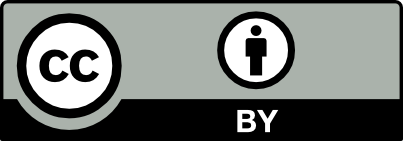